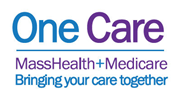 One Care: 
Implementation Council Meeting
Executive Office of Health & Human Services
MassHealth Demonstration to Integrate Care for Dual Eligibles
July 10, 2018, 10:00 AM – 12:00 PM
Health Policy Commission (HPC)
Conference Room A, 8th Floor
50 Milk St.
Boston, MA
Nutrition in the One Care Contract
Plans must
Provide wellness and health promotion informational activities for members, their family members, and other significant informal caregivers1
Activities should be relevant to health needs of the population
Interpreter services must be available
Examples of health promotion and prevention seminar topics include: Chronic condition self-management
Smoking cessation
Nutrition
Alcohol and substance use prevention and treatment

Ask about food security and nutrition in the comprehensive assessment2
The assessment tool must be appropriate for the member’s needs and preferences and must include questions on food security and nutrition, including
Food availability
Access and barriers to healthy food
Oral hygiene
Need for Supplemental Nutrition Assistance Program (SNAP) or meal programs
Nutritional supplements
1Section 2.5.F., page 49; 2 Section 2.6.A.3.a.(18), page 61 of the December 28, 2015 contract, available at www.mass.gov/masshealth/duals under “One Care Three-Way Contract and Memorandum of Understanding”
Women’s Health in the One Care Contract
Plans must
Ensure that female members have direct access to a women’s health specialist, including an OB/GYN1
Women’s health specialists must be available within the provider network for access to covered services
Provide necessary women’s routine and preventive health care services
Contract with and offer women’s health specialists as PCPs
Include freestanding birth centers licensed by the Commonwealth of Massachusetts Department of Public Health
1Section 2.7.A.12., page 76-77 of the December 28, 2015 contract, available at www.mass.gov/masshealth/duals under “One Care Three-Way Contract and Memorandum of Understanding”
One Care Extension Update
One Care Three-Way Contract Extension:
In June 2018, MassHealth, the Centers for Medicare & Medicaid Services (CMS), and the One Care Plans executed an addendum to the Three Way Contract that extends the demonstration period for One Care by one year through December 31, 2019. 
The addendum also specifies the quality withhold amounts, savings percentages, and risk corridor terms for Demonstration Year (DY) 6 (2019). 
Savings percentages: 0.5%
Quality withhold: 0.75%
Withhold measures applied in DY4 and DY5 continue
Technical updates for three quality withhold measures to make consistent with recent changes to the quality withhold technical specifications
Risk corridors:
50% risk sharing from 2.1% - 8.0% of gains or losses
The contract addendum and a letter extending the MOU are available on the Duals website (http://www.mass.gov/masshealth/duals) under “One Care Three-Way Contract and Memorandum of Understanding (MOU).”

Policy Amendment Status:
MassHealth and CMS continue to work to finalize the broader policy amendment to the One Care Three-Way Contract that includes: 
Technical fixes
Changes proposed by the Implementation Council and the One Care Ombudsman (OCO) 
Updates to comply with the 2016 CMS Medicaid Managed Care rule
Implementation Council Annual Leadership Determination
The Implementation Council procurement requires the Council make an annual determination of its leadership
From the Frequently Asked Questions (FAQ) Document:“Council leadership will be determined on a yearly basis by the Council. The Council will select a consumer representative to serve as its chair. The chair(s) develop agendas; facilitate the meeting; ensure Council development of a work plan; and ensure completion of work plan deliverables and the annual report.” https://www.mass.gov/files/documents/2017/08/31/implementation-council-faq-nov-2016.pdf 
The Council could confirm its current leadership approach or make changes

MassHealth asks the Council to discuss and decide on this issue for this year

MassHealth suggests that the Council consider planning for the next annual discussion and decision
VISIT US ONLINEwww.mass.gov/one-care

EMAIL US OneCare@state.ma.us
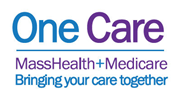